Тақырыбы: Мұғалімдерді даярлау тиімділігін арттыруда педагогикалық білімге дуалды оқытуды енгізуТема: Внедрение дуального обучение в педагогическое образование как фактор повышения эффективности подготовки учителей
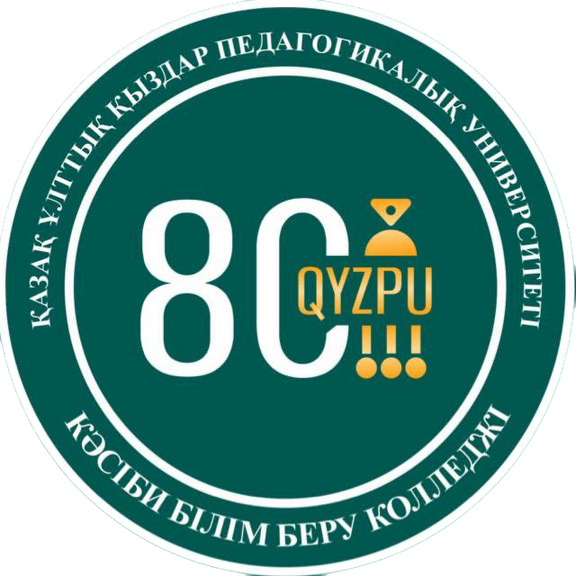 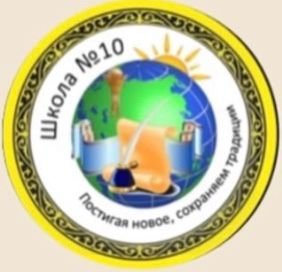 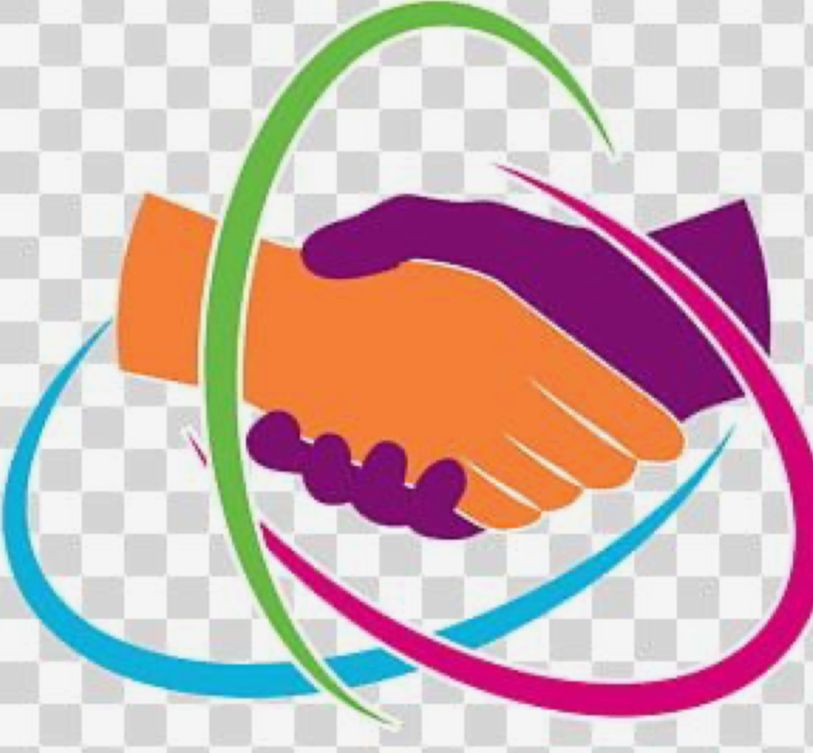 «№10 Жалпы білім беретін мектеп» КММ
Қазақ ұлттық қыздар педагогикалық университеті Ке Ақ құрамындағы Кәсіби білім беру колледжі
Семинар барысы
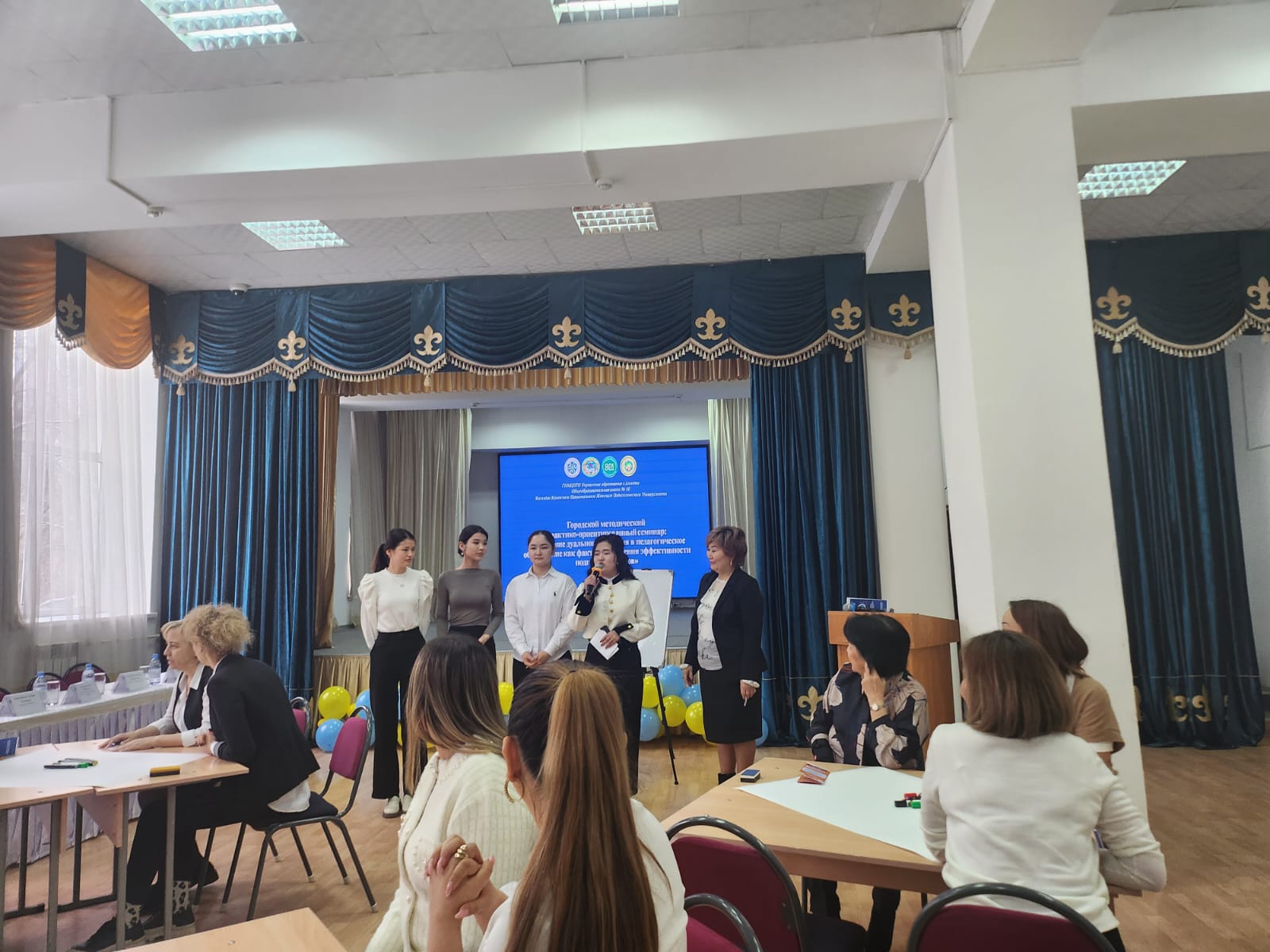 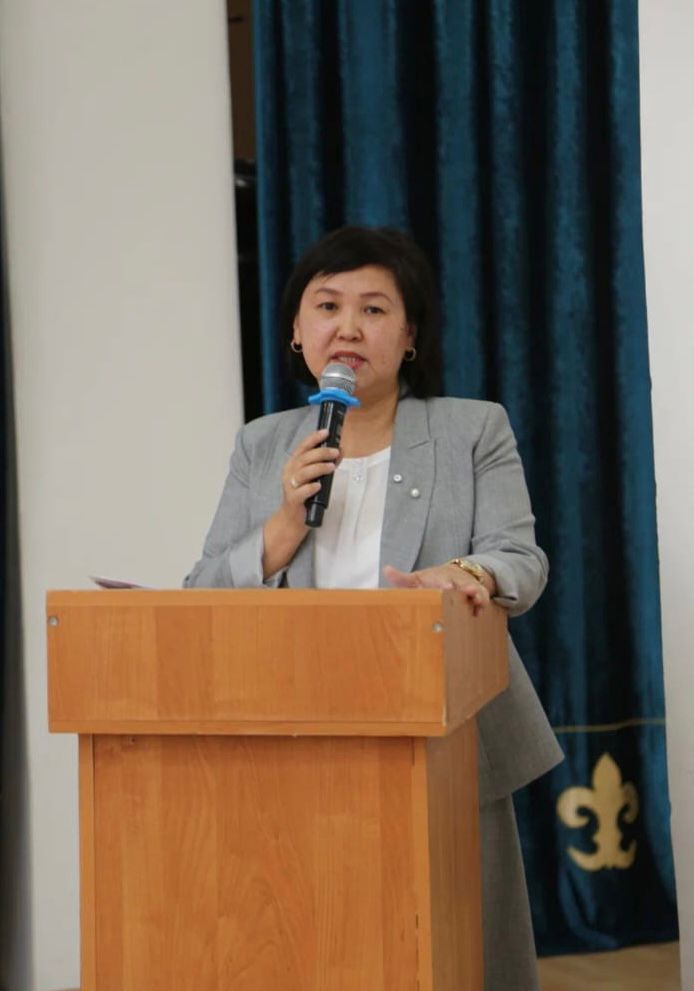 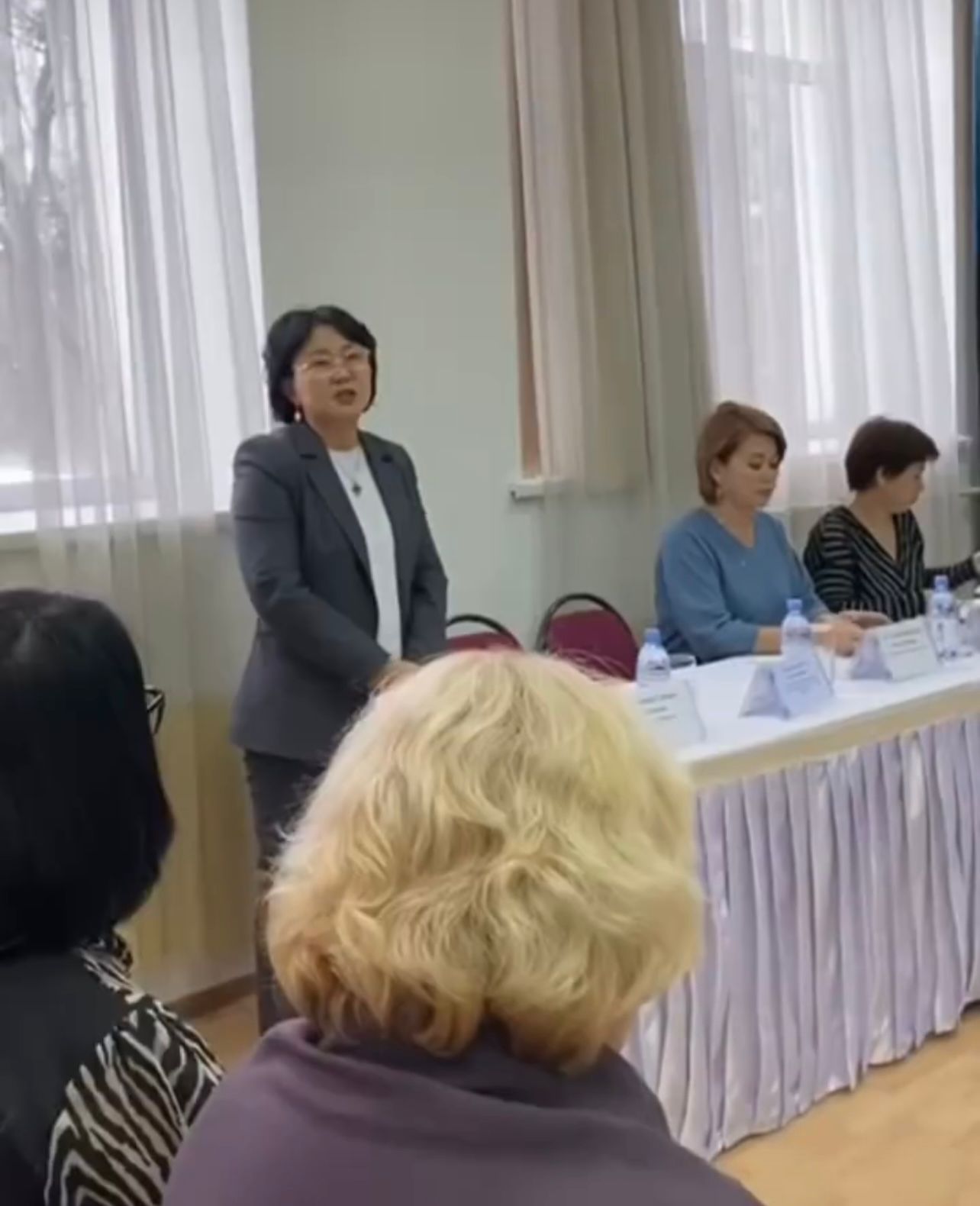 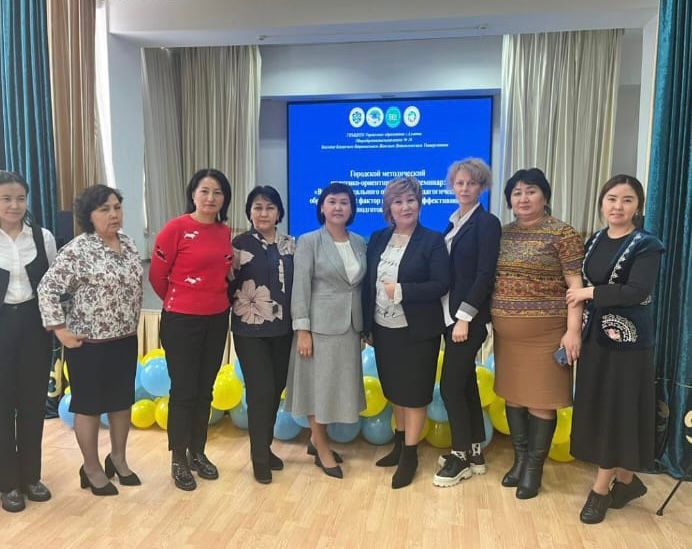 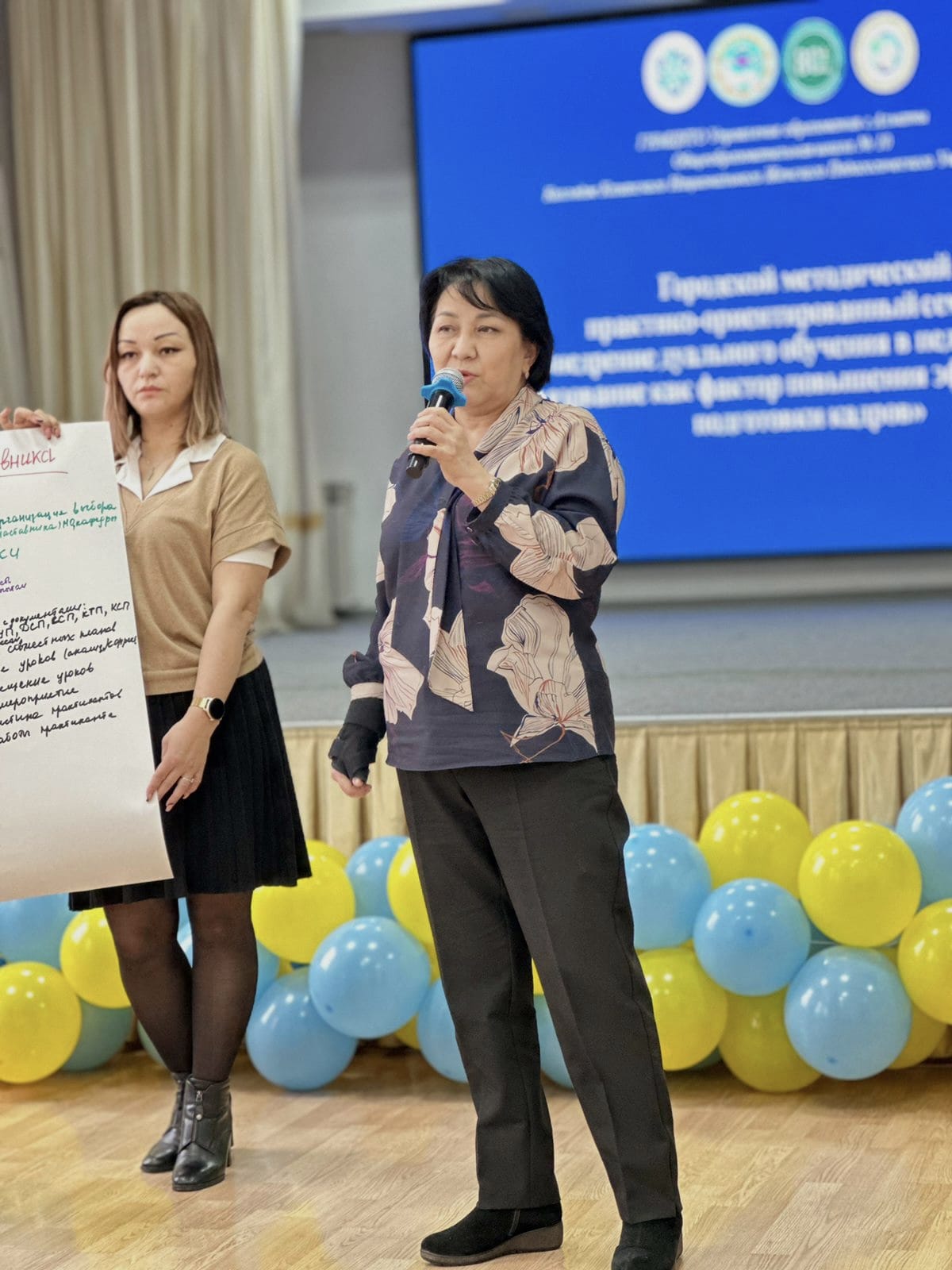 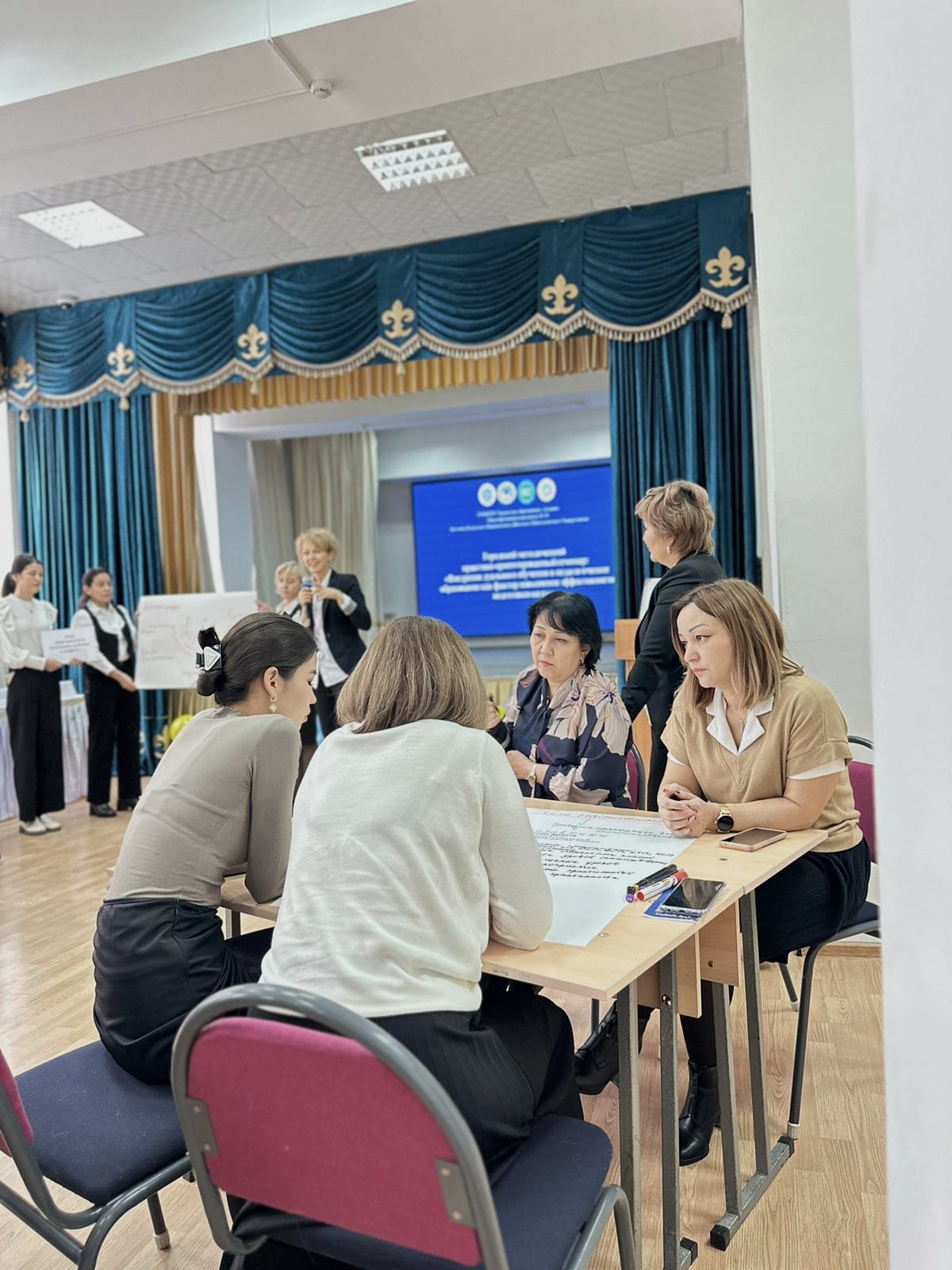 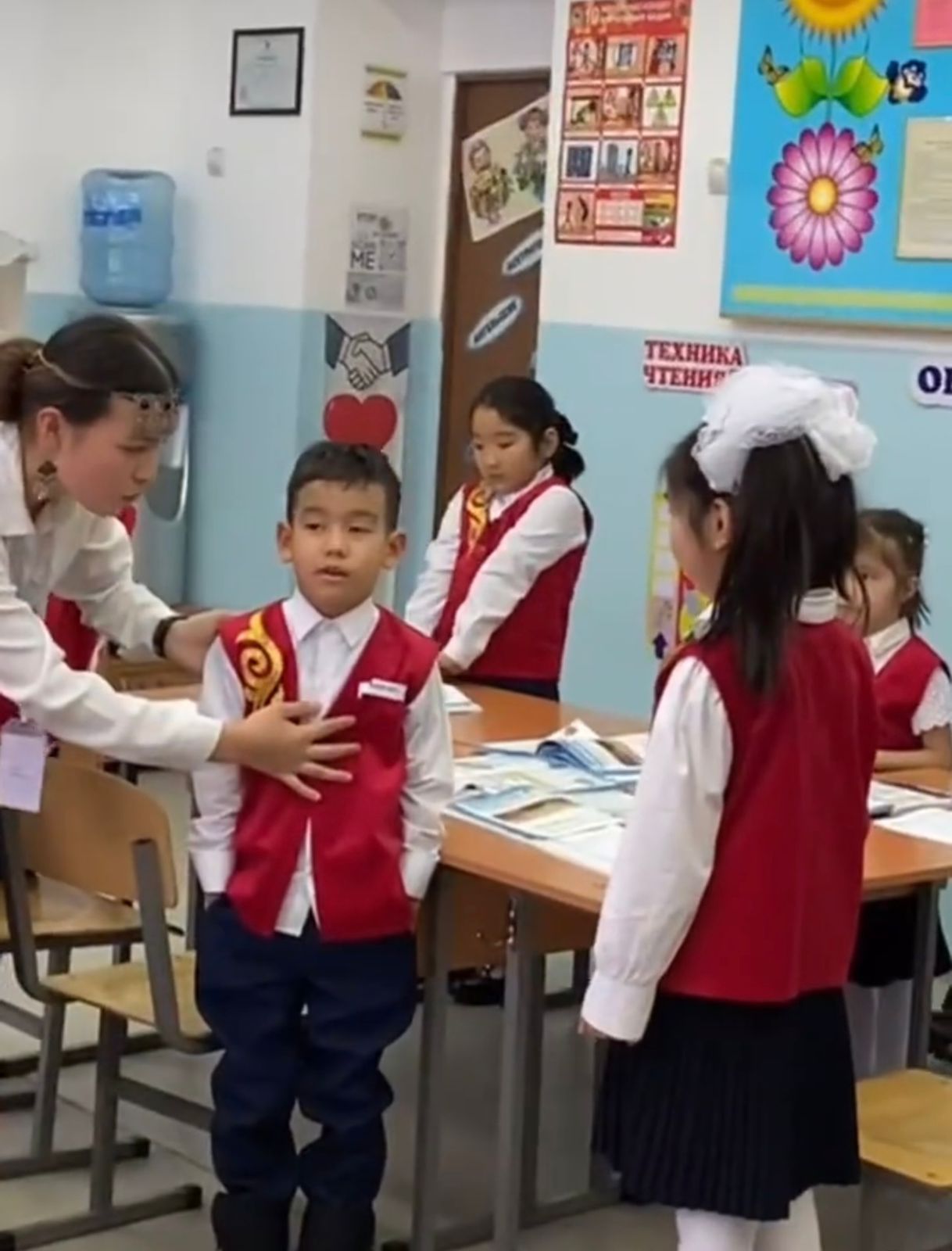 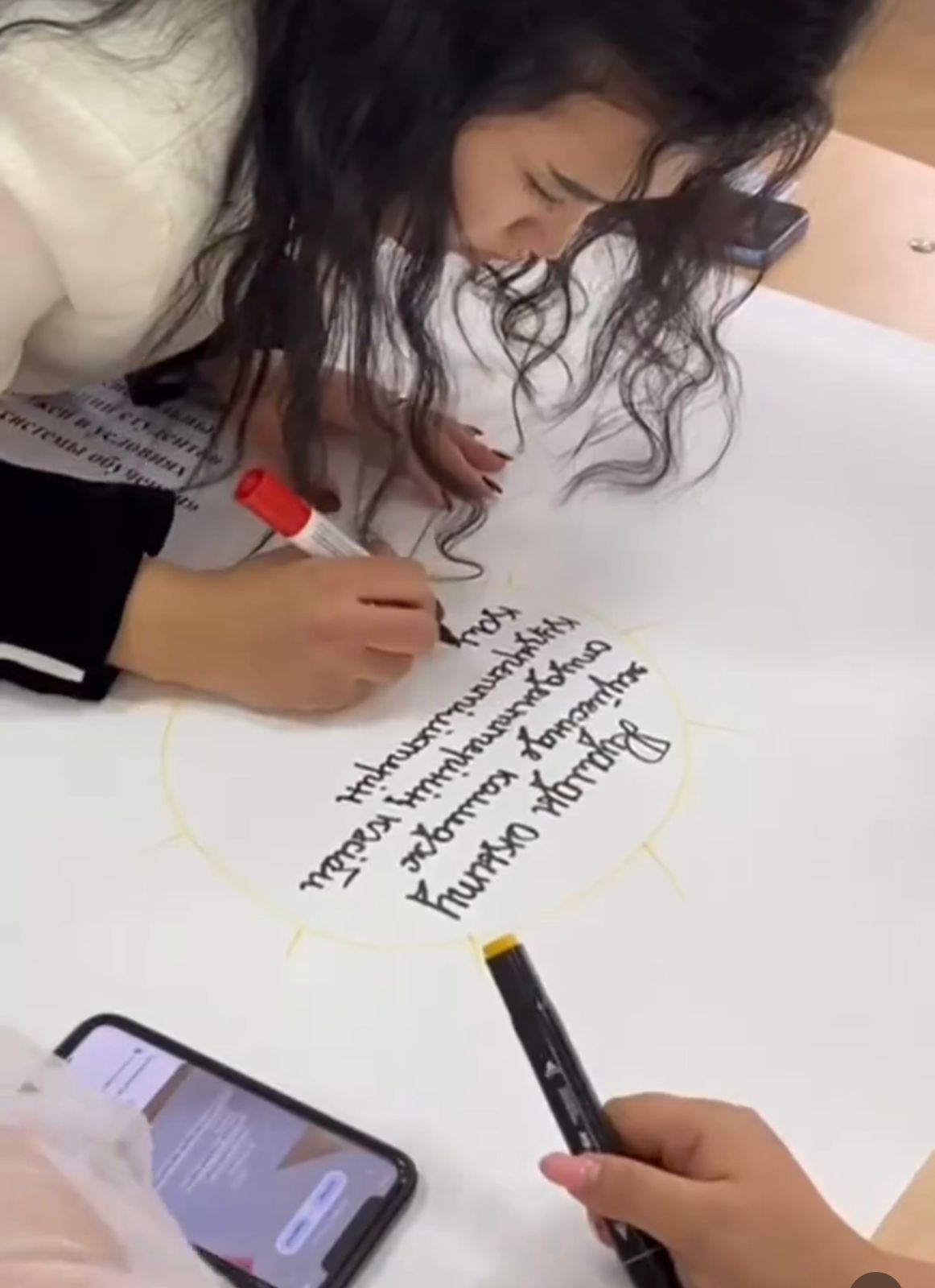 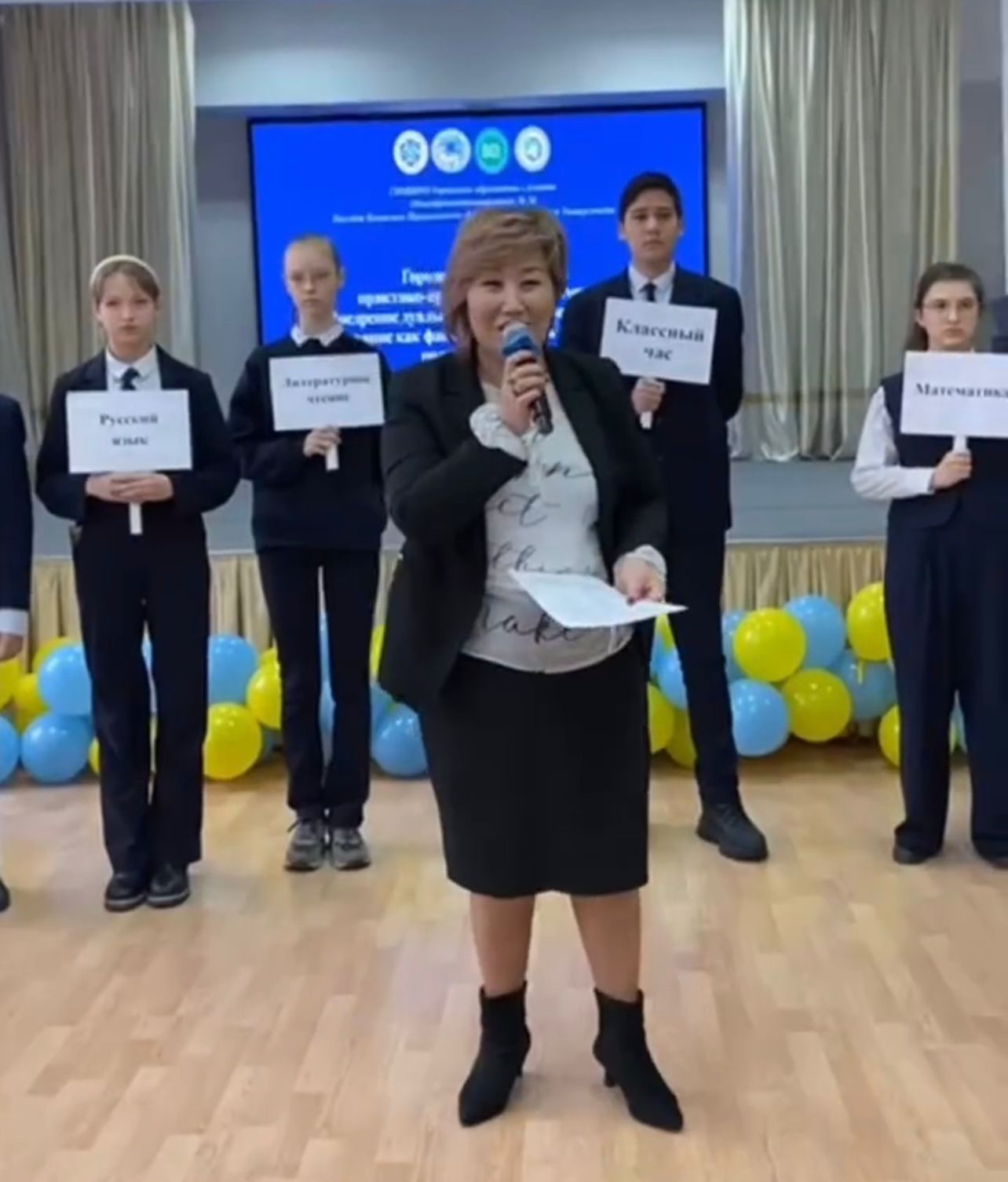 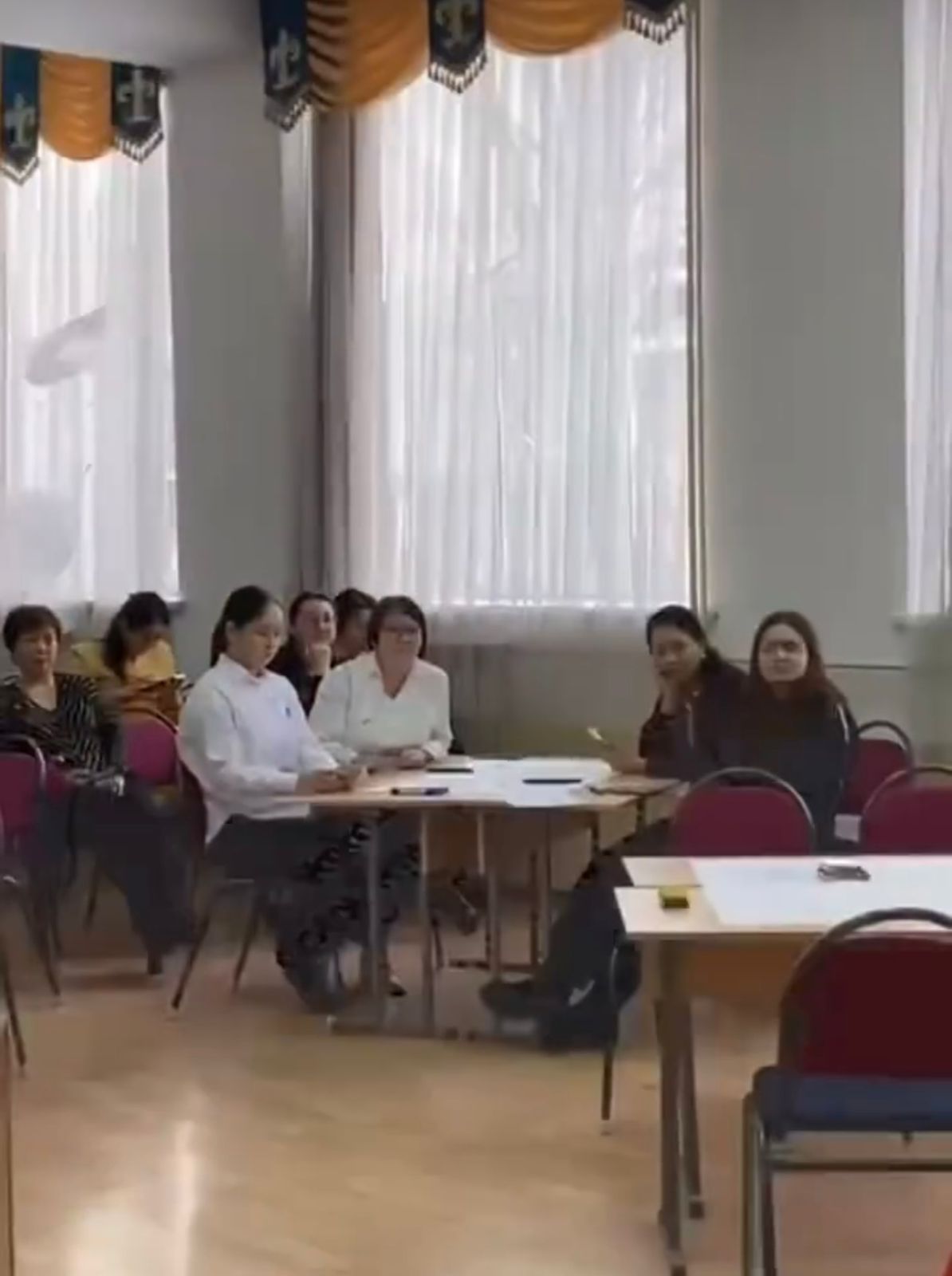